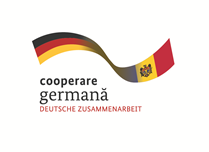 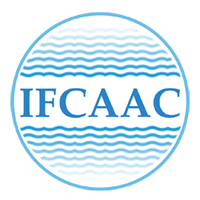 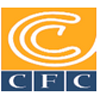 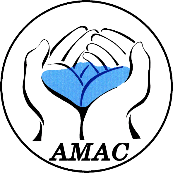 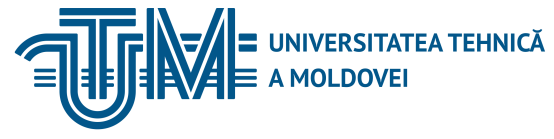 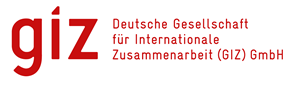 INSTITUTUL DE FORMARE CONTINUĂ ÎN DOMENIUL ALIMENTĂRII CU APĂ ŞI CANALIZĂRII
PENTRU MEMBRII ASOCIAȚIEI „MOLDOVA APĂ-CANAL”
Curs de instruire pentru angajații operatorilor „Apă-Canal”Modulul 13:  Problemele actuale de contabilitate și impozitare a mijloacelor de transport și a mecanismelor. Modificările fiscale în RM pentru anul 2017.Sesiunea 9:  Aspecte sociale și de genExpert conf. univ. dr. Margareta Vîrcolicilector superior Lidia Surdu28-29-30 noiembrie 2017,  Chișinău
06/12/2017
Margareta Vîrcolici
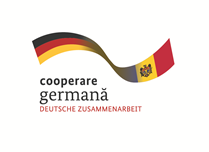 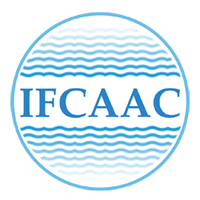 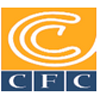 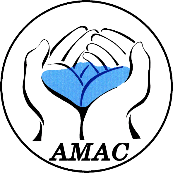 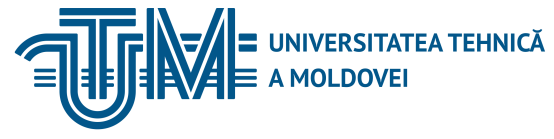 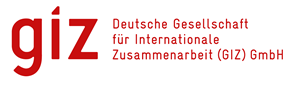 INSTITUTUL DE FORMARE CONTINUĂ ÎN DOMENIUL ALIMENTĂRII CU APĂ ŞI CANALIZĂRII
PENTRU MEMBRII ASOCIAȚIEI „MOLDOVA APĂ-CANAL”
Asigurarea socială și medicală:   În conformitate cu Legea privind sistemul public de asigurări sociale nr.489-XIV din 08.07.1999, cu modificările şi completările ulterioare, asigurările sociale reprezintă un sistem de protecţie socială a persoanelor asigurate, constând în acordarea de indemnizaţii, ajutoare, pensii, prestaţii pentru prevenirea îmbolnăvirilor şi recuperarea capacităţii de muncă şi alte prestaţii prevăzute de legislaţie.    Calcularea primelor de asigurare se reflectă prin formula contabilă:Dt 711 Ct 533  Virarea primelor de asigurare către organele şi companiile de asigurări se reflectă în felul următor:Dt 533 Ct 241, 242  Dacă întreprinderea a efectuat decontări în plus în Fondul social, aceste sume se trec în categoria creanţelor pe termen scurt, iar la începutul perioadei ulterioare se restabilesc:Dt   234  Ct   533.
06/12/2017
Margareta Vîrcolici
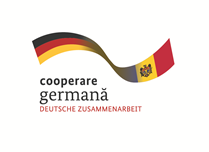 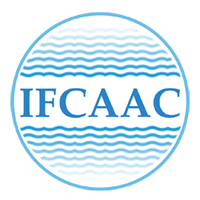 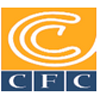 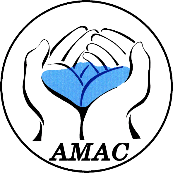 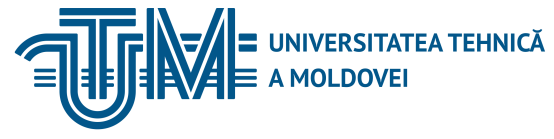 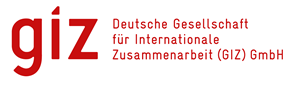 INSTITUTUL DE FORMARE CONTINUĂ ÎN DOMENIUL ALIMENTĂRII CU APĂ ŞI CANALIZĂRII
PENTRU MEMBRII ASOCIAȚIEI „MOLDOVA APĂ-CANAL”
Calculul și plata impozitului pe venit:  Impozitul pe venit este o parte componentă a sistemului impozitelor şi taxelor generale de stat, totodată, constituind o sursă de reglementare a veniturilor sistemului bugetar.  Subiecţi ai impunerii sunt persoanele juridice şi fizice care obţin pe parcursul anului fiscal venit din orice surse aflate în Republica Moldova, precum şi persoanele juridice şi fizice rezidente care obţin venit investiţional şi financiar din surse aflate în afara Republicii Moldova.  Obiect al impunerii este venitul brut (inclusiv facilităţile) obţinut din toate sursele de către orice persoană juridică sau fizică, exceptând deducerile şi scutirile la care are dreptul această persoană.
06/12/2017
Margareta Vîrcolici
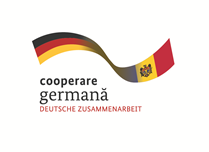 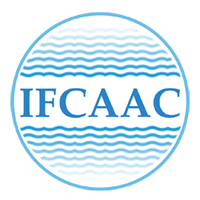 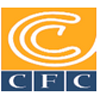 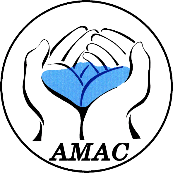 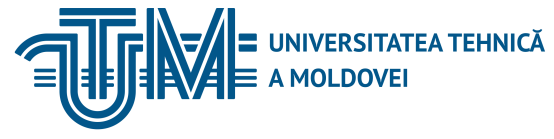 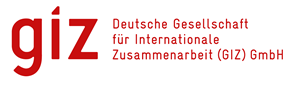 INSTITUTUL DE FORMARE CONTINUĂ ÎN DOMENIUL ALIMENTĂRII CU APĂ ŞI CANALIZĂRII
PENTRU MEMBRII ASOCIAȚIEI „MOLDOVA APĂ-CANAL”
Aspecte sociale si de gen în contabilitate:   Salariatele gravide si cele care au nascut trebuie sa mearga la medicul de familie pentru a obtine un document care sa le ateste starea. Totodata, acestea trebuie sa informeze in scris angajatorul cu privire la situatia lor. In caz contrar, angajatorul este exonerat de obligatiile impuse de lege (desi nu de toate), fata de salariatele in cauza.
06/12/2017
Margareta Vîrcolici
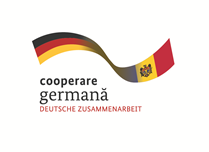 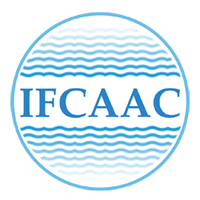 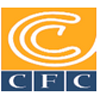 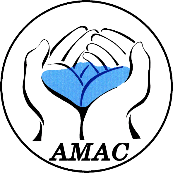 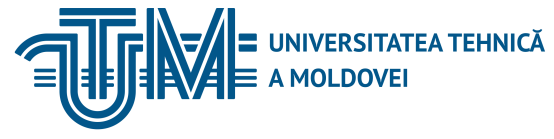 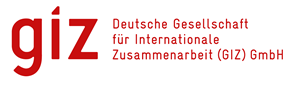 INSTITUTUL DE FORMARE CONTINUĂ ÎN DOMENIUL ALIMENTĂRII CU APĂ ŞI CANALIZĂRII
PENTRU MEMBRII ASOCIAȚIEI „MOLDOVA APĂ-CANAL”
Atentie! Gravidele au dreptul la dispensa pentru consultatii prenatale in limita a maximum 16 ore pe luna, daca aceste investigatii pot fi facute doar in timpul programului de lucru. Angajatorul are obligaţia să păstreze confidenţialitatea asupra stării de graviditate a salariatei şi nu va anunţa alţi angajaţi decât cu acordul scris al acesteia şi doar în interesul bunei desfăşurări a procesului de muncă.
   Important! Concediu de maternitate dureaza exact 126 zile +14 zile in caz de cezariana sau complicatii la nastere.
06/12/2017
Margareta Vîrcolici
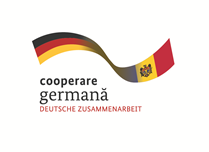 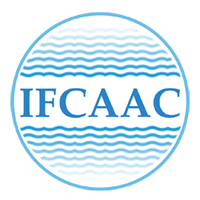 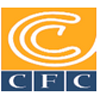 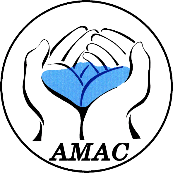 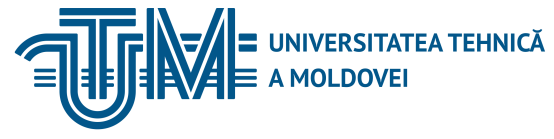 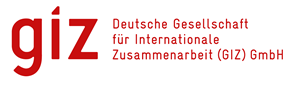 INSTITUTUL DE FORMARE CONTINUĂ ÎN DOMENIUL ALIMENTĂRII CU APĂ ŞI CANALIZĂRII
PENTRU MEMBRII ASOCIAȚIEI „MOLDOVA APĂ-CANAL”
Cum se calculează indemnizația de maternitate? 

   Venitul mediu realizat în ultimele 12 luni premergătoare lunii ieșirii în concediul de maternitate. Baza respectivă de calcul se folosește pentru a calcula indemnizația de maternitate pentru 126 de zile de concediu medical. Conform calculelor făcute cu specialistul de la CNAS o femeie a cărui salariu mediu este de 4000 de lei, ar trebui să primească o indemnizație de maternitate în jur de 16.400 de lei.

Indemnizaţia unică la naşterea copilului se stabileşte: pentru fiecare copil născut viu, inclusiv în cazul gemenilor; mamei, iar în cazul decesului ei - reprezentantului legal al copilului; cu condiţia că a fost înregistrat la oficiul stării civile; cu condiţia că a fost solicitată cel târziu în termen de 12 luni de la naşterea copilului;

Pentru copiii născuţi în anul 2016, mamele beneficiază de indemnizaţie unică la naşterea copilului în cuantum de: 3100 lei pentru primul copil și de 3400 lei pentru fiecare copil următor. În 2016 indemnizația a fost majorată și constituie suma de 5300 de lei.
06/12/2017
Margareta Vîrcolici
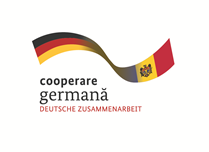 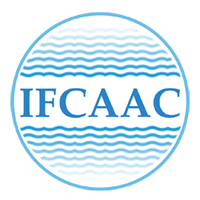 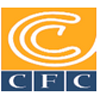 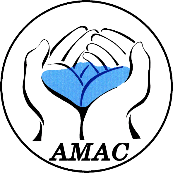 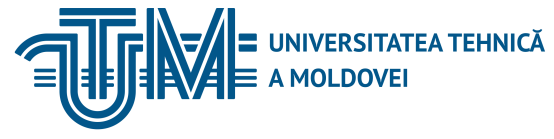 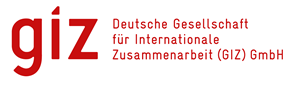 INSTITUTUL DE FORMARE CONTINUĂ ÎN DOMENIUL ALIMENTĂRII CU APĂ ŞI CANALIZĂRII
PENTRU MEMBRII ASOCIAȚIEI „MOLDOVA APĂ-CANAL”
Bibliografie:
1. Codul Fiscal: Titlul I „Noţiuni generale” şi Titlul II „Impozitul pe venit”.
2. Legea cu privire la administrarea impozitului pe venit şi pentru punerea în aplicare a titlurilor I şi II ale Codului fiscal.
3. Instrucţiunea cu privire la modul de prezentare de către persoanele fizice a Declaraţiei cu privire la impozitul pe venit, nr. 4 din 29.01.2001, publicată în Monitorul Oficial nr. 21-24 din 27 februarie 2001.
4. Instrucţiunea cu privire la reţinerea impozitului pe venit la sursa de plată, nr.14 din 19.12.2001, publicată în Monitorul Oficial nr. 5-8 din 10 ianuarie 2001.
5. Manole Tatiana. „Finanţele publice locale: teorie şi aplicaţii”, editura Cartier, Chişinău 2000, pag. 57-68.
6. „Impozite şi taxe în bugetul local”, proiect al Asociaţiei Primarilor şi Colectivităţilor Locale din Republica Moldova, ediţia a II-a, vol. 2, Chişinău 2001.
7. “Contabilitatea financiara. Editia II-a revăzută şi completată” Alexandru Nederita, 2003.
06/12/2017
Margareta Vîrcolici
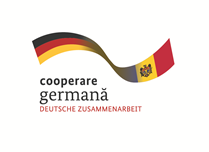 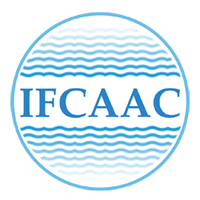 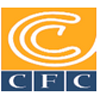 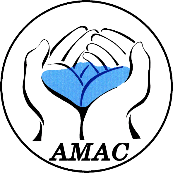 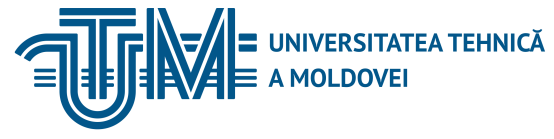 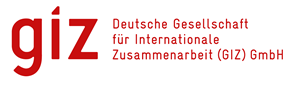 INSTITUTUL DE FORMARE CONTINUĂ ÎN DOMENIUL ALIMENTĂRII CU APĂ ŞI CANALIZĂRII
PENTRU MEMBRII ASOCIAȚIEI „MOLDOVA APĂ-CANAL”
Vă mulțumim pentru atenție
www.ifcaac.amac.md 
ifcaac@fua.utm.md 
telefon: (022) 77-38 22
 
www.amac.md 
apacanal@yandex.ru  
telefon: (022) 28-84-33
In cooperare cu
Proiect co-finanțat de
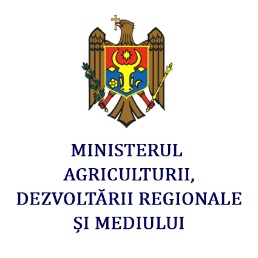 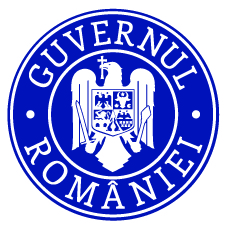 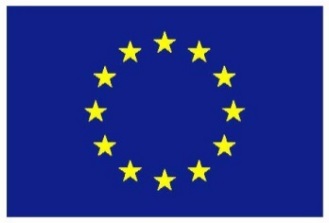 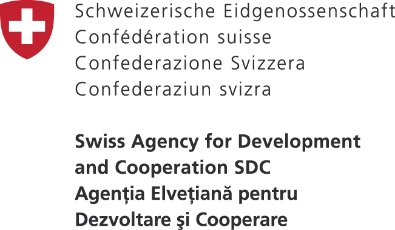 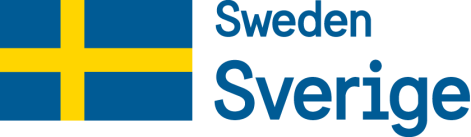 06/12/2017
Margareta Vîrcolici
06/12/2017
XXX